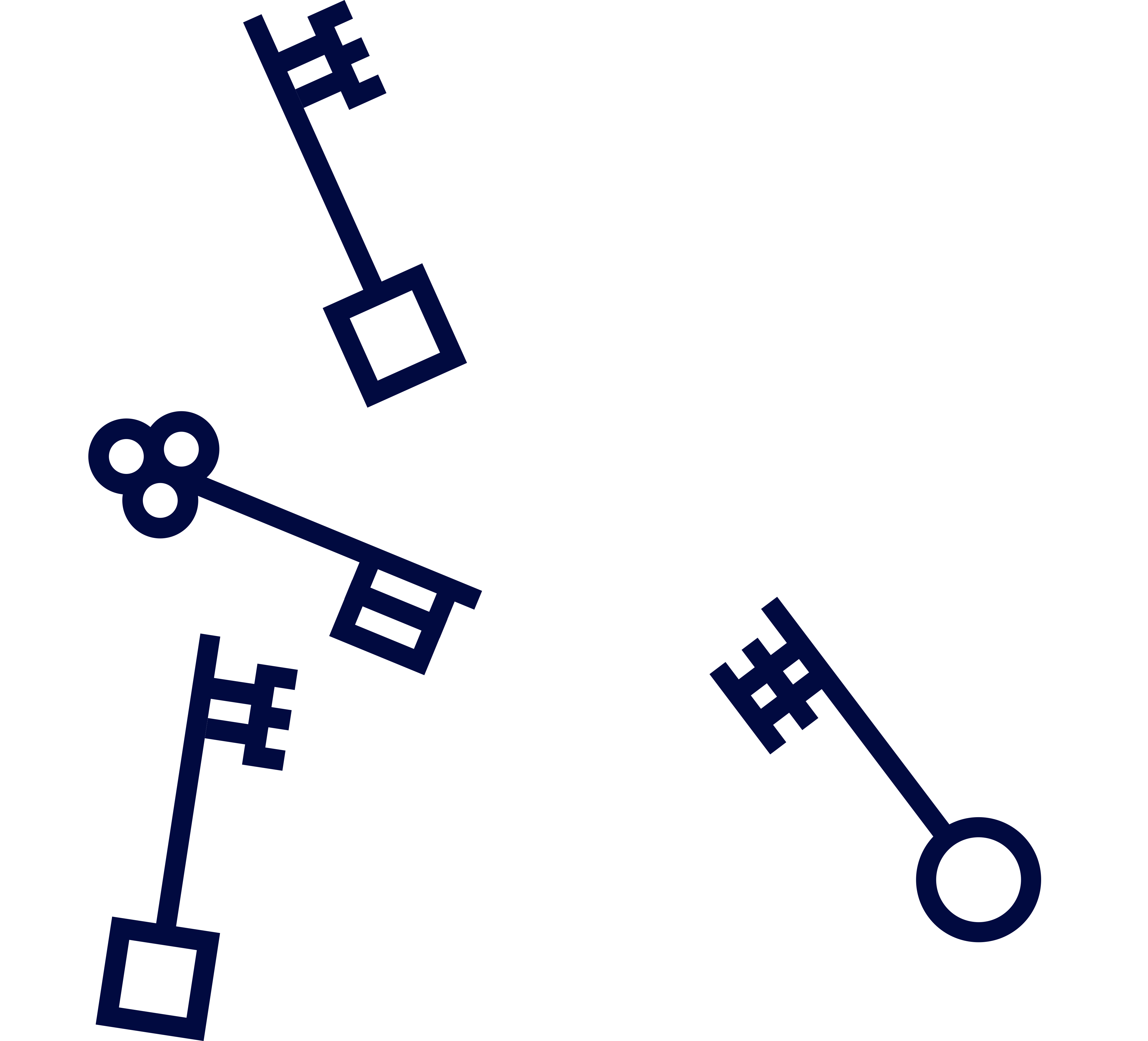 Projektu konkurss “Atbalsta nodrošināšana Ukrainas civiliedzīvotāju integrācijai”
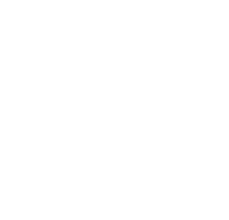 Saistošie 
dokumenti
Rīgas domes Saistošie noteikumi 
Nr. RD-23-192-sn «Par pašvaldības 
atbalstu sabiedrības integrācijas un līdzdalības aktivitāšu īstenošanai Rīgā»
(2.6. sadaļa -  Līdzfinansējums citu projektu īstenošanai)
Projektu konkursa “Atbalsta nodrošināšana 
Ukrainas civiliedzīvotāju integrācijai” nolikums
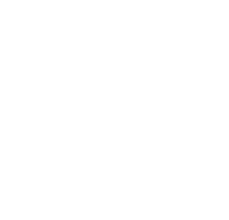 Saistošie dokumenti
https://apkaimes.lv/konkurss/projektu-konkurss-atbalsta-nodrosinasana-ukrainas-civiliedzivotaju-integracijai/2025-2/

https://www.riga.lv/lv/konkursi/projektu-konkursu-atbalsta-nodrosinasana-ukrainas-civiliedzivotaju-integracijai
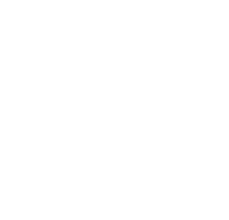 Konkursa
termiņi
Projektu pieteikumu 
iesniegšanas termiņš – 
2024. gada 21. oktobris plkst. 12.00
Projektu īstenošana – 
2025. gada 2. janvāris-
2025. gada 31. oktobris (pēdējais 
datums bez iespējas projektu pagarināt)
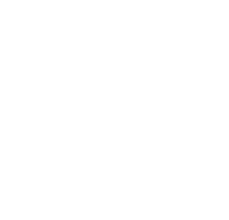 Konkursa mērķis
Konkursa kārtībā atbalstīt projektus, kas nodrošina Ukrainas civiliedzīvotāju iekļaušanos sabiedrībā, t. sk. darba tirgū
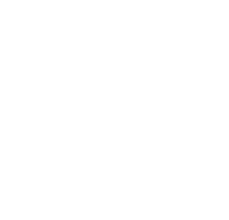 Projekta pieteicējs
Biedrība vai nodibinājums, kura darbība saistīta ar sabiedrības saliedētības un integrācijas jautājumiem un kura savu darbību veic Rīgā
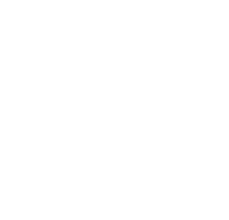 Projekta 
pieteicēja atbilstība
Juridiskā adrese ir pašvaldības administratīvajā teritorijā
Nav nodokļu un citu valsts vai pašvaldību noteikto obligāto maksājumu parāda, kas pārsniedz 150 euro uz projektu pieteikumu iesniegšanas termiņa pēdējo dienu un finansēšanas līguma slēgšanas datumu
Izpildītas visas līgumsaistības pret pašvaldību, kurām iestājies izpildes termiņš 

Nav pasludināts maksātnespējas process, netiek īstenots tiesiskās aizsardzības process utt. 
(SN 4.4. apakšpunkts)
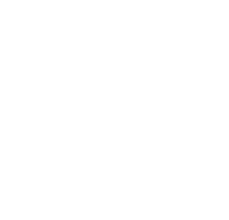 Projekta 
atbilstība
Projekta labuma saņēmēji ir Rīgas pilsētā dzīvojošie Ukrainas civiliedzīvotāji, kuri bēg no Krievijas militārās agresijas Ukrainā, paredzot to integrācijas un mijiedarbības iespējas ar vietējiem iedzīvotājiem
Projekta aktivitātes norisinās Rīgā, izņemot specifiskas aktivitātes, to atbilstoši pamatojot
Līdzfinansējums netiek piešķirts politisku, militāru vai reliģisku aktivitāšu rīkošanai vai līdzdalībai tajās
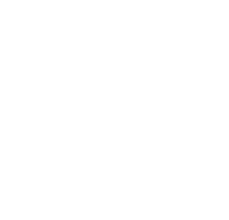 Projekta 
atbilstība
Pretendents iesniedzis vienu projekta pieteikumu viena konkursa ietvaros 

Projekta pieteikumam nav piešķirts cits finansējums no Rīgas pilsētas pašvaldības budžeta līdzekļiem citu projektu konkursu ietvaros attiecīgā kalendārā gada periodā

Projektu īstenošanas un pasākumu rīkošanas ietvaros nav pieļaujams noteikt dalības maksu vai gūt ienākumus, kas būtu obligāti projekta/ pasākuma dalībniekiem
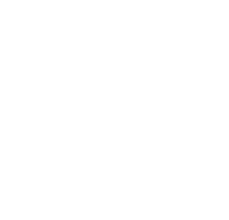 Projekta 
atbilstība
Līdzfinansējumu var piešķirt projektam, kas atbilst vismaz 3 nosacījumiem (SN 52. p.):
ir unikāls organizētāja autorprojekts;
tā īstenošanā ir iesaistīti eksperti un nozares profesionāļi;
ir būtiska pozitīva ietekme uz vairākām sabiedrības integrācijas jomām;
paredzēts personām ar īpašām vajadzībām vai ir vērsts uz specifisku mērķa/riska grupu iesaisti;
nodrošina organizācija, kurai ir specifiskas zināšanas, pieredze un resursi atbilstošas darbības nodrošināšanai vai darbam ar konkrēto mērķa/riska grupu;
ir bijis veiksmīgi īstenots vismaz trīs reizes pēdējo piecu gadu laikā;
tā rezultāti būs publiski pieejami un izmantojami ārpus projekta ietvariem.
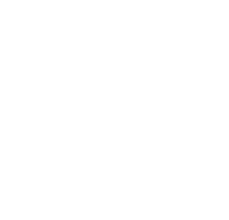 Atbalstāmie pasākumi
sociālā iekļaušanās sabiedrībā (radošas un lietderīgas brīvā laika aktivitātes savstarpējās mijiedarbības veicināšanai starp Rīgas iedzīvotājiem un Ukrainas civiliedzīvotājiem, aktivitātes sociāli psiholoģiskā atbalsta nodrošināšanai, prasmju paaugstināšanai un iekļaušanai sabiedrībā u. c.);
brīvā laika un neformālās izglītības aktivitātes bērniem un jauniešiem, 
      lai veicinātu viņu iekļaušanos sabiedrībā; 
iekļaušanās darba tirgū (apmācības uzņēmējdarbības jautājumos, konsultācijas, mentora pakalpojumi u. c.);
jebkādas diskriminācijas novēršana (aktivitātes starpkultūru dialoga veicināšanai, 
      sabiedrībā valdošo stereotipu izskaušanai u. c.);
interešu aizstāvības nodrošināšana (juridiskās konsultācijas, interešu pārstāvniecība, 
      apmācības u. c.).
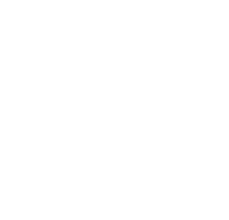 Projekta finansējums
Vienam projektam var piešķirt līdzfinansējumu līdz 9999,99 euro
Pašvaldības piešķirtais līdzfinansējums ir 
90 % no projekta kopējās tāmes
 
Projekta pieteicējam jānodrošina līdzfinansējums ne mazāks kā 10 % no projekta kopējās tāmes
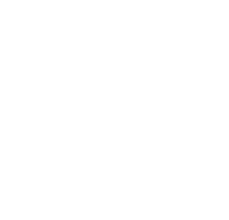 Projekta finansējums
Projekta īstenotājam tiek veikts avansa un noslēguma maksājums:
Noslēguma maksājums – 10 % no piešķirtā līdzfinansējuma summas
Avansa maksājums – 90 % no piešķirtā līdzfinansējuma summas
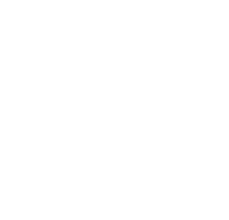 Atbalstāmās izmaksas
Administratīvās izmaksas (projekta vadītājs, grāmatvedis, sakaru pakalpojumi u. c.) - ne vairāk kā 10 % no projekta kopējām izmaksām
Projekta aktivitāšu īstenošanai nepieciešamās izmaksas
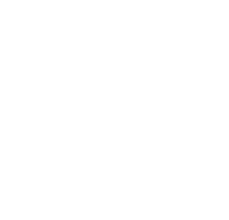 Bezmaksas telpu nodrošinājums projekta aktivitātēm
Rīgas atbalsta centrs Ukrainas iedzīvotājiem 
Pāles ielā 9, Rīgā 
Kontaktpersona: 
Jana Mihailova tālr.: 29186844 
E-pasts: jana.mihailova@riga.lv
Pašvaldības bezmaksas telpas nevalstiskajām organizācijām
Kontakti: tālr.: 67848902, e-pasts: nvonams@riga.lv
https://apkaimes.lv/integracija/par-nvo-namu/telpu-lietosana/#top
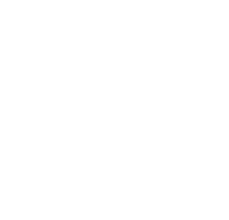 Neatbalstāmās izmaksas
Projekta sagatavošanas izmaksas
Pamatlīdzekļu iegāde
Prēmijas, dāvinājumi, dāvanu kartes un citi materiāli stimulējoši pasākumi
Naudas sodu, līgumsodu, kavējuma procentu apmaksa
Izmaksas, kas neatbilst projekta mērķa sasniegšanai
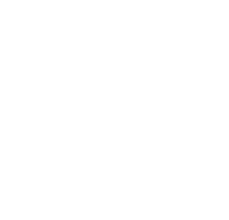 Projektu izpildes nosacījumi
Aktivitātes veiktas pilnā apmērā

Plānotā mērķauditorija iesaistīta vismaz 80 % apmērā

Plānotie rezultāti sasniegti pilnā apmērā
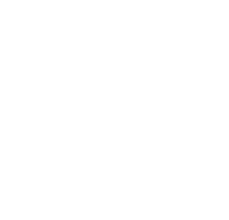 Iesniedzamie dokumenti
Projekta pieteikuma veidlapa 
(1. nolikuma pielikums)
Projekta izdevumu tāme
(2. nolikuma pielikums)
Apliecinājums 
(3. nolikuma pielikums)
Citi pieteicēja vai aktivitāšu aprakstoši dokumenti
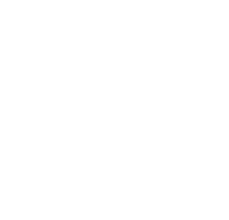 Projektu pieteikumu iesniegšana
Elektroniska dokumenta veidā, nosūtot uz elektroniskā pasta adresi integracija@riga.lv vai Rīgas Apkaimju iedzīvotāju centra oficiālo e-adresi ar paraksttiesīgās personas drošu elektronisko parakstu, kas satur laika zīmogu, .edoc formāta pakotnē, kuras izmērs nepārsniedz 20 MB
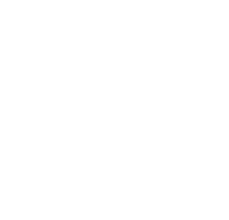 Projektu pieteikumu izskatīšana
Lēmuma pieņemšana – 25 darba dienu laikā pēc projektu pieteikumu iesniegšanas termiņa beigām
Atbildes sniegšana – 10 darba dienu laikā pēc projektu vērtēšanas komisijas lēmuma pieņemšanas
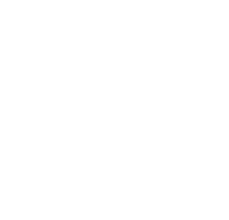 Veiksmi projektu pieteikumu sagatavošanā!

Dace Paegle
Rīgas Apkaimju iedzīvotāju centra
Apkaimju attīstības un sabiedrības integrācijas pārvaldes
Sabiedrības integrācijas un līdzdalības nodaļas projektu vadītāja 

tel. nr. 67012614
e-pasts integracija@riga.lv
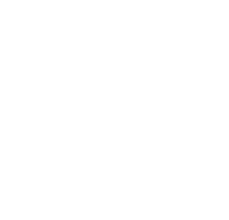